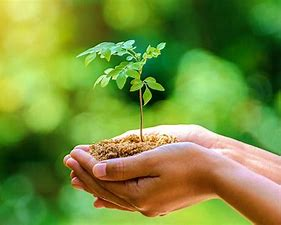 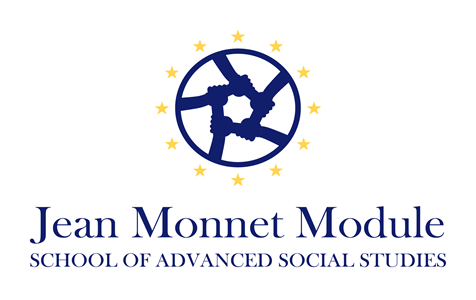 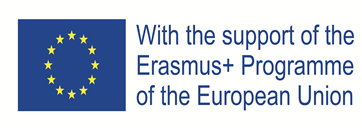 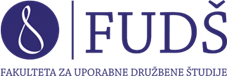 Trajnostno vedenje na individualni ravni
Vaje pri predmetu Raziskovalni seminar 2020/2021
Doc. dr. Janja Mikulan Kildi
Namen raziskave v okviru RS
Iskanje družbenih inovacij za večjo kohezivnost, enake možnosti in kvaliteto življenja vseh članov družbe; 
Doseganje solidarnosti, medsebojni povezanosti in pomoči; 
Okrepljena lokalna mreža povezav; 
Vzpostavljanje spoštovanja in medsebojnih povezav v večkulturnem okolju; 
Transnacionalne povezave in skupne pripadnosti; 
Civilna participacija in aktivno državljanstvo na EU ravni.
TRAJNOSTNO VEDENJE POSAMEZNIKA
Pomen 
VLOGE: potrošniške navade; življenjski slog; (politična) participacija
AKTIVNO DRŽAVLJANSTVO kot državljanska obveza skupnosti/družbi 

DOSEGANJE SPREMEMBE V VEDENJU?
1 POMEN
Individualno vedenje kot bistveni del trajnosti in pomembno orodje pri ustvarjanju družbenih sprememb; 


Individualna akcija kot vestna odločitev posamezne osebe, da sodeluje v trajnostnem vedenju, namenjenemu reševanju kompleksnih problemov.
2 VLOGE
OSREDNJE VLOGE POSAMEZNIKOV: potrošniške navade; izbira življenjskega sloga in državljanska angažiranost/participacija: 
Potrošniške navade: zajemajo odločitve, ki jih posamezniki sprejmejo glede nakupov; 

Izbira življenjskega sloga: dejanja, ki vključujejo globlje zavzemanje za trajnost (npr. vegetarijanstvo; uporaba obnovljivih virov energije ipd.); 

Državljanska angažiranost, participacija (civic engagement): posameznik neposredno sodeluje pri reševanju kompleksnega problema; aktivizem na področju trajnostnega razvoja
„Civicness“: bolj neposredno povezano z vključevanjem v institucionalna okolja in procese, pogosto na povabilo države (Evers, 2009, str. 242).
3 (AKTIVNO) DRŽAVLJANSTVOKot državljanska obveza družbi (odgovornost/responsibility; civil commitment)
Sodobne študije državljanstva opozarjajo na probleme pojmovanja državljanstva kot stabilnega koncepta 

Članstvo v politični skupnosti vključuje več kot zgolj uveljavljanje pravic in izpolnjevanje obveznosti. 
Vključuje zapletene sklope odnosov med pravicami, dolžnostmi, participacijo in identiteto (Delanty, 2000); 

na te sklope odnosov vplivajo prevladujoče ideologije, spreminjajoče se politične konfiguracije in v zadnjih letih sile neoliberalne globalizacije
3 AKTIVNO DRŽAVLJANSTVOKot državljanska obveza družbi (responsibility; civil commitment)
Pri tej vrsti aktivnega državljanstva ne gre za politični aktivizem, temveč aktivnosti v okviru katerih se stremi k ohranjanju pomembnih dobrin in storitev v skupnosti, ustvarjanju družbenega kapitala in spodbujanju socialne kohezije; 

obveze so pogosto povezane z altruističnim namenom "delati dobro" brez nagrade, čeprav ima lahko "početje dobrega" tudi bolj instrumentalen namen (npr. življenjepis); 

aktivno državljanstvo kot ideja „civilnosti“ (civilitiy) (Jochum et al, 2005, str. 13–14): vključuje obnašanja, dejanja in odnose, ki so manifestirajo v vzajemnosti, strpnosti in nesebičnosti ter jih vodi ideja o „pomoči skupnosti“.
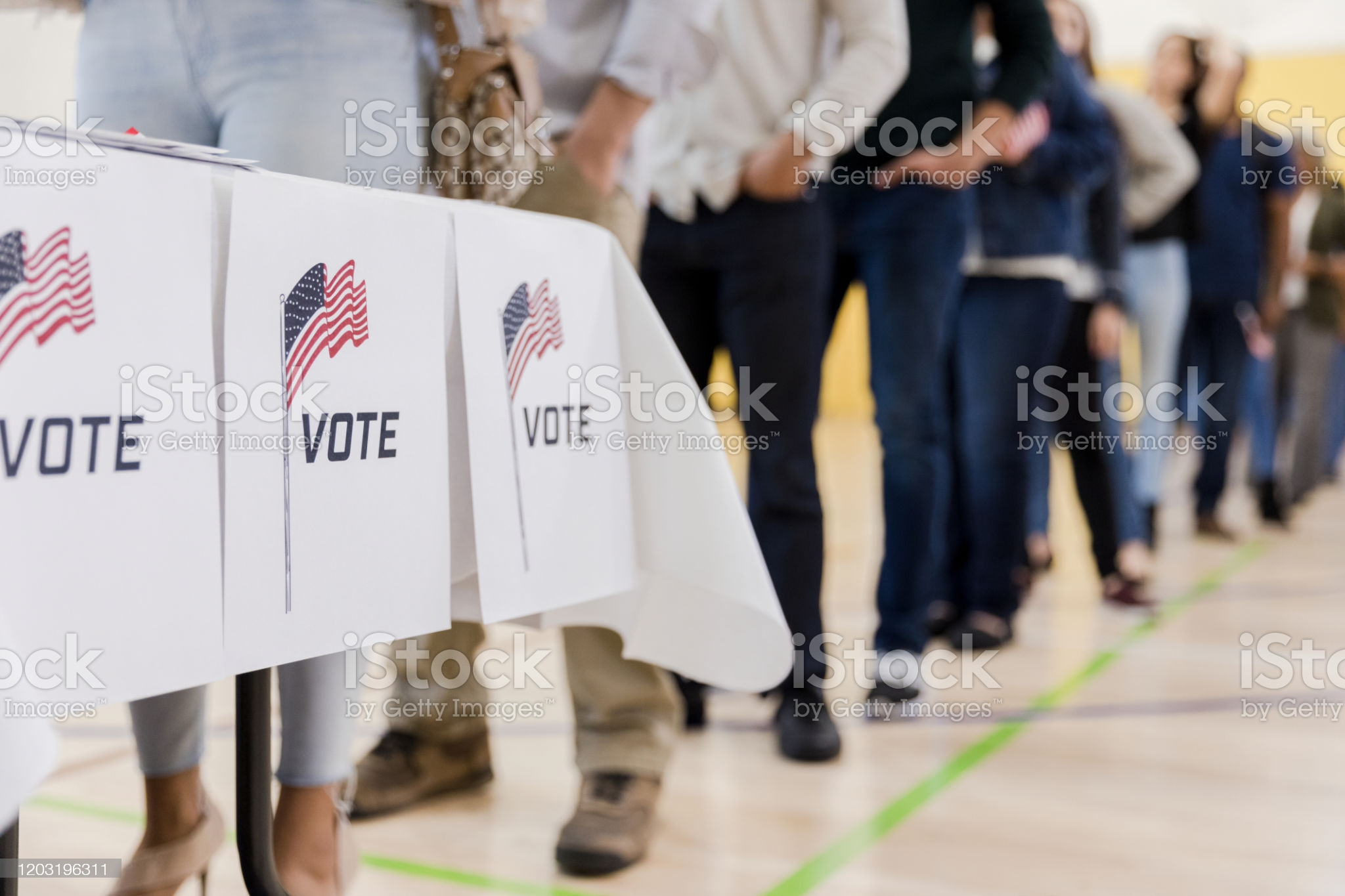 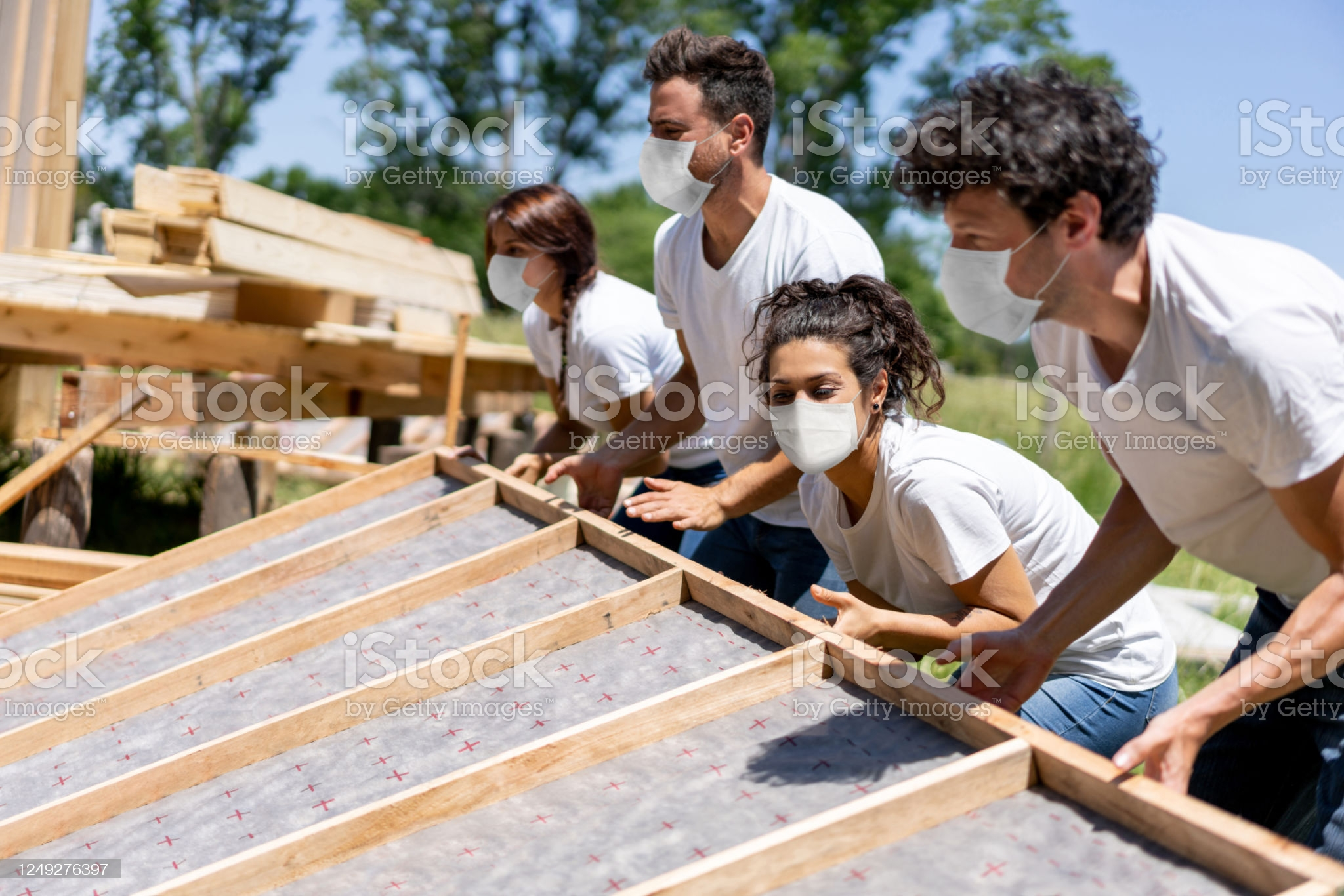 Kakšen je po vašem mnenju aktiven in odgovoren državljan (karakteristike in delovanje)? 
https://answergarden.ch/1620059

KDO JE AKTIVEN DRŽAVLJAN? 
https://www.khanacademy.org/humanities/us-government-and-civics/x231f0f4241b58f49:citizens-us-gov-civics?ref=resume_learning

ODGOVOREN DRŽAVLJAN
https://www.khanacademy.org/humanities/us-government-and-civics/x231f0f4241b58f49:citizens-us-gov-civics?ref=resume_learning
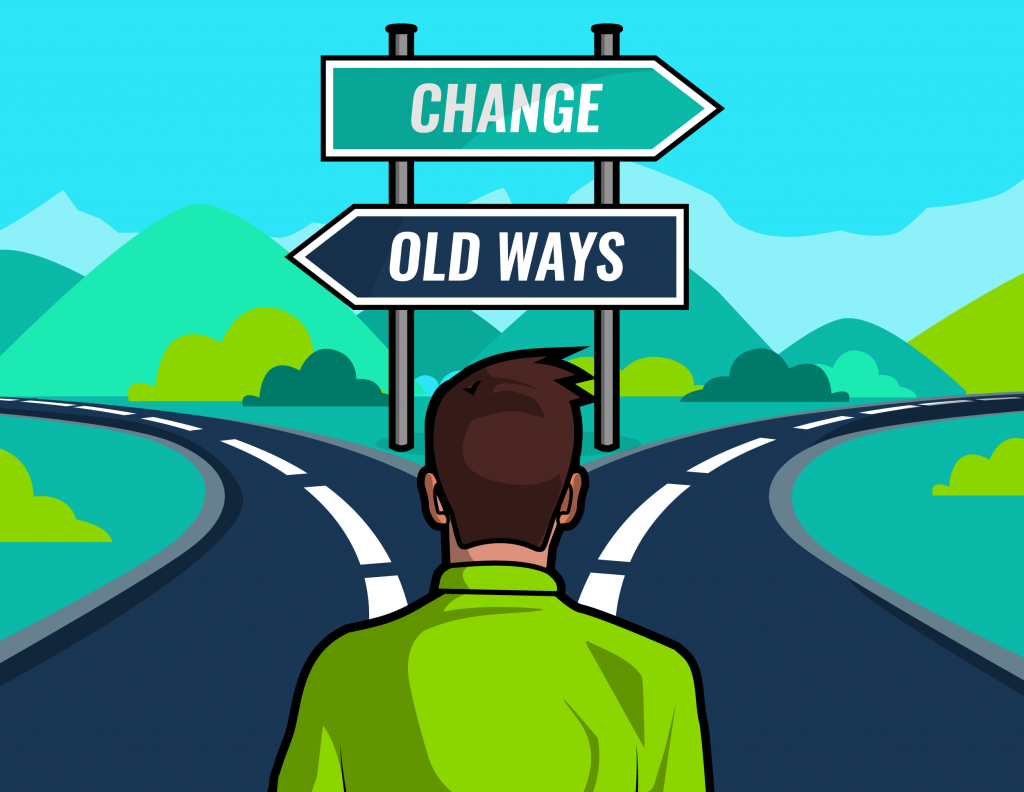 Kako spremeniti naše vedenje, da bo le to bolj trajnostno?
https://www.youtube.com/watch?v=qCmMFjROH8w
Uspešnost obstoječih iniciativ?
SKUPINA 2
SKUPINA 1
Članek (Moodle): 
Katherine White, Rishad Habib, and David J. Hardisty
How to SHIFT Consumer Behaviors to be More Sustainable: A Literature Review and Guiding FrameworkJournal of Marketing 2019, Vol. 83(3) 22-49 

FOKUS: poti za preusmeritev posameznikov k trajnostnim izbiram
Identificirajte (3) iniciative s ciljem doseganja spremembe vedenja na individualni ravni: 
lokalni/regionalni ravni
nacionalni ravni
EU/globalni ravni
SHIFT
Analiza 320 akademskih člankov v najboljših revijah o vedenju potrošnikov

Pet poti za preusmeritev potrošnikov k trajnostnim izbiram - SHIFT: 
1 Družbeni vpliv (social influence)
Social influence: https://www.youtube.com/watch?v=On18z2V3eeE
CROWD PSYCHOLOGY/PSIHOLOGIJA MNOŽIC (Gustave Le Bon): https://www.youtube.com/watch?v=NoII-P_8fpg&t=134s

2 Navade (habits)
3 Individualni jaz (individual self)
4 Občutki in spoznanja (feelings and cognition)
5 Oprijemljivosti (tangibility)
Teorija: Vedenjska ekonomika
Ljudje nismo racionalna bitja 

NUDGE: nežen potisk, vzpodbuda 
Nudging: Just a simple trick can nudge you to eat healthier
https://www.youtube.com/watch?v=LF4ETgw29BA

Richard Thaler: Nudge: Improving Decisions About Health, Wealth, and Happiness; Daniel Kahneman: Thinking, fast and slow